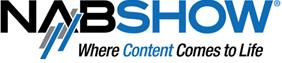 Legal Ramifications in the Cloud for Media and Entertainment
IP, Privacy, Reliability, Security & Issues
Jim Burger
Dow Lohnes PLLC
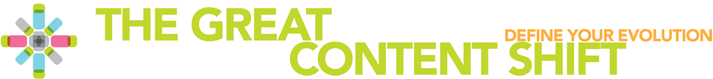 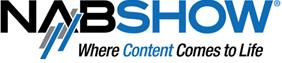 Introduction
Copyright Safe Harbor Issues in Cloud Computing – New Developments
Cloud-Based Services: Government Seizure of Cloud Servers and Files
Contractual Issues: Privacy, Reliability, Security
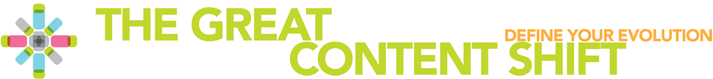 2
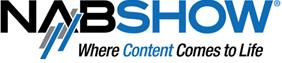 Copyright Issues in Cloud Computing:Introduction
DMCA Safe Harbor Protects Cloud Service Providers from copyright liability if it follows the rules:
Posts User Generated Content (UGC) “at the direction of the users”
Complies with notice and take down
Termination policy
Does not have “actual knowledge” of infringing content or should have known (“red flag”)
Control and Benefit
Recent Cases Clarified Cloud Providers Responsibility
Although issues of “deduplification,” control/benefit provision, criminal liability remain
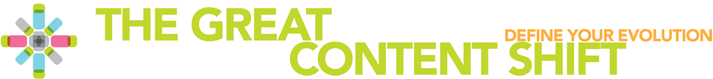 3
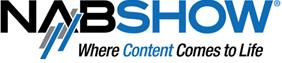 Posted At the Direction of the User
Cloud lockers like YouTube and Veoh manipulate and index UGC – Courts held “at the direction of the user” since processes automatic 
Second Circuit found transcoding, playback on “watch pages,” and “related video” functions to comply; but sent “syndication” back to trial court.
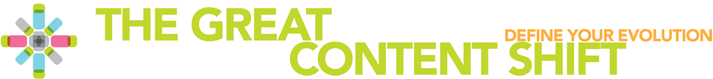 4
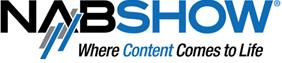 Notice & Takedown
Must take down content not a pointer (MP3tunes)
Must have and enforce termination policy (MP3tunes)
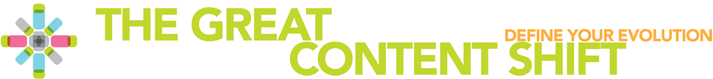 5
Red Flag Knowledge
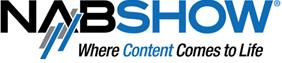 In Viacom (YouTube) and Veoh, content industry argued cloud provider should have known
2nd Cir. In YouTube rejected content industry definition, found two types of knowledge: subjective and objective
Subjective – belief doesn’t have to be reasonable
Objective – ISP aware of facts made specific infringement “objectively” obvious to a reasonable person 
No duty to investigate
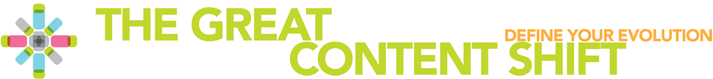 6
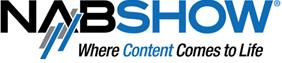 Deduplification
Typical cloud storage technique for efficient storage
But in Cablevision (cloud DVR) court found individual user cloud copies saved Cablevision from public performance infringement
Federal District Judge in MP3tunes found deleting redundant data not same as using a “master copy,” and does not infringe public performance, as long as copy played back exactly the same as uploaded by the user
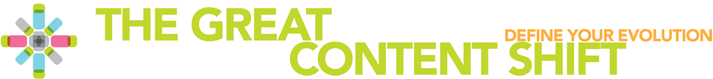 7
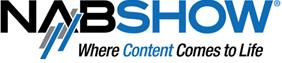 Cloud-Based Services and the Fourth Amendment
Consumer expectation of privacy in the cloud?
Physical world – Constitution: people should be secure from unreasonable search
Judge must issue a warrant for your home PC; judges confused in the digital world
Electronic Communications Privacy Act allows mere subpoena to cloud provider for access to confidential information
6th Cir. held (for email in the cloud) need warrant
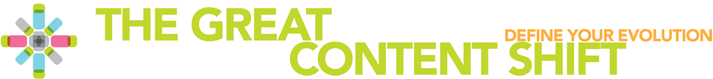 8
[Speaker Notes: Do consumers have a reasonable expectation of privacy in the contents of emails stored with, or sent or received through, cloud-based service providers like Gmail or Yahoo!?
 
The traditional standard for the government to search your home or office and read your mail or seize your personal papers is a judicial warrant. What happens in the cloud?
 
Judicial confusion about the application of search and seizure laws to electronic communication. Do consumers have a reasonable expectation of privacy in the information handed over to third-party service providers?
 
While law enforcement must secure a warrant to access documents on a personal computer, the Electronic Communications Privacy Act (ECPA) allows for a mere subpoena issued to a third party to access confidential documents stored remotely on the computers of a cloud computing service provider]
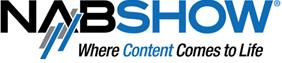 Megaupload “Clouds” the Issues
Feds shut down site and had NZ authorities arrest Kim Dotcom & associates seized $50 Meg
Content provided by cloud services “valued” at $500 million
Complex criminal issues of first impression
Criminal charges based on court made secondary liability
Conspiracy to commit secondary liability
Extradition issue
Legitimate cloud users lose access…
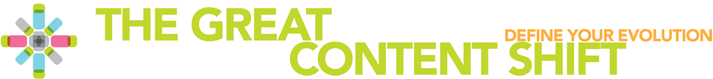 9
3rd Parties & Megaupload
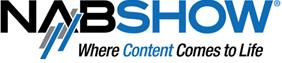 Goodwin (EFF) – allows users (with password) to access
Carpathia – pay or re-provision
DOJ – we’re done
MPAA – don’t let Megaupload access
Defense – preserve and allow access
25 Petabytes (a Petabyte =13.3 years of HDTV or 50 LOCs), 1,103 servers, 66 Million users
Judge – Parties figure work it out or I will decide
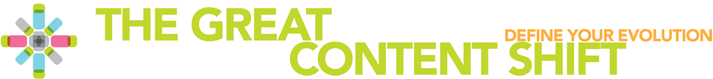 10
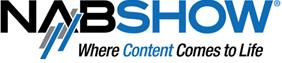 Contractual Issues: State Law
Where is data physically stored/processed?
What state’s law control? E.g., CA law provides more privacy protection
Where are your customers? E.g., EU e-Privacy Directive (US-EU Safe Harbor Framework/New Proposed EU Directive)
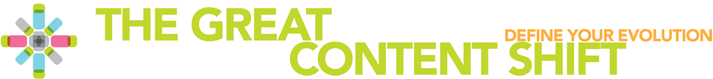 11
[Speaker Notes: Watch this space: White House: The Consumer Privacy Bill of Right
Transparency:  Consumers have a right to easily understandable information about privacy and security practices.
Respect for Context:  Consumers have a right to expect that organizations will collect, use, and disclose personal data in ways that are consistent with the context in which consumers provide the data.
Security:  Consumers have a right to secure and responsible handling of personal data.
Access and Accuracy:  Consumers have a right to access and correct personal data in usable formats, in a manner that is appropriate to the sensitivity of the data and the risk of adverse consequences to consumers if the data are inaccurate.
Focused Collection:  Consumers have a right to reasonable limits on the personal data that companies collect and retain.
Accountability:  Consumers have a right to have personal data handled by companies with appropriate measures in place to assure they adhere to the Consumer Privacy Bill of Rights.]
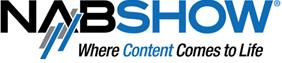 Contractual Issues: Privacy/Reliability Terms
Privacy
What are the cloud provider’s obligations to ensure privacy of customer data?
What terms apply to third party access (e.g., notice)?
Reliability (SLA)
What are acceptable service levels?
Will the cloud provider have alternative services during scheduled downtime or provide compensatory “credit?”
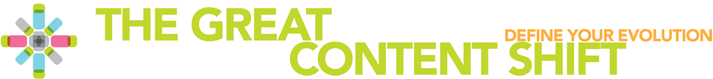 12
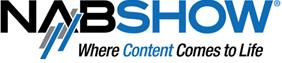 Contractual Issues: Security/Exit Terms
Security/Risk
What obligations to ensure security of customer data?
Does the provider follow national or industry standards for data security?
How is risk of breach allocated?
Does the cloud provider have cyber insurance?
Exit
What is the exit scenario?
What obligations does the provider have to find/transition to an alternate provider?
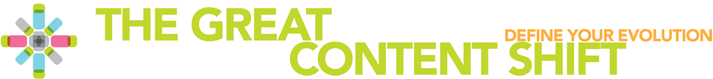 13
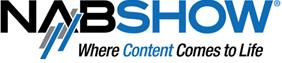 Contractual Issues – 2011 Developments
Live up to security or privacy promises or risk litigation or FTC action
FTC increasingly active. Recent settlements with Twitter, Facebook, and Google for allegedly deceptive data and/or privacy policies
Dropbox facing two class actions alleging it failed to follow its own privacy and security policies 
White House Privacy Principles lead to new law?
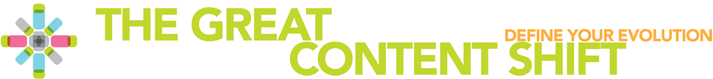 14
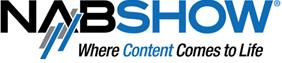 Conclusion
Hopefully sunrise for providing consumers with legitimate cloud computing services
But potential legal pitfalls remain

Thank  you,
Jim Burger
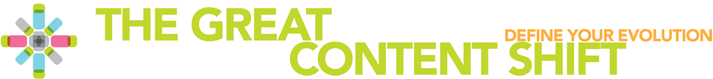 15